Recap
SM5: key ideas
No negative temperature
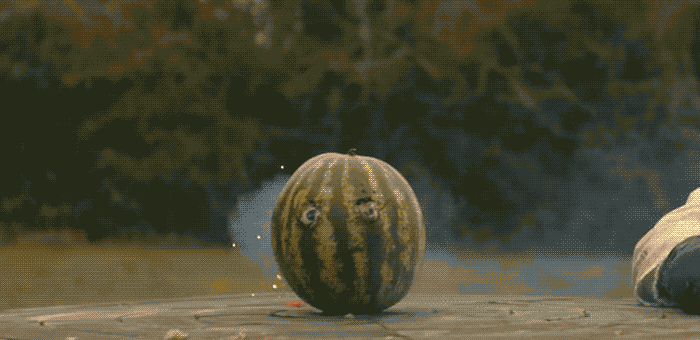 SM5: key ideas
No negative pressure
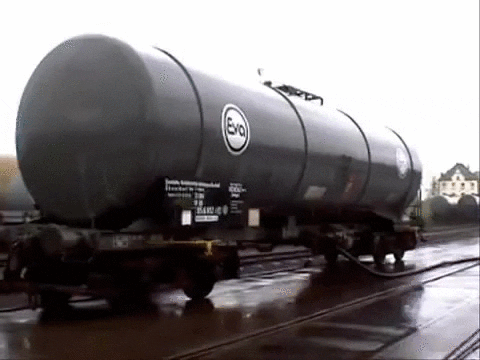 SM5: key ideas